Стиль ампир в одежде XIX века и платья в стиле ампир
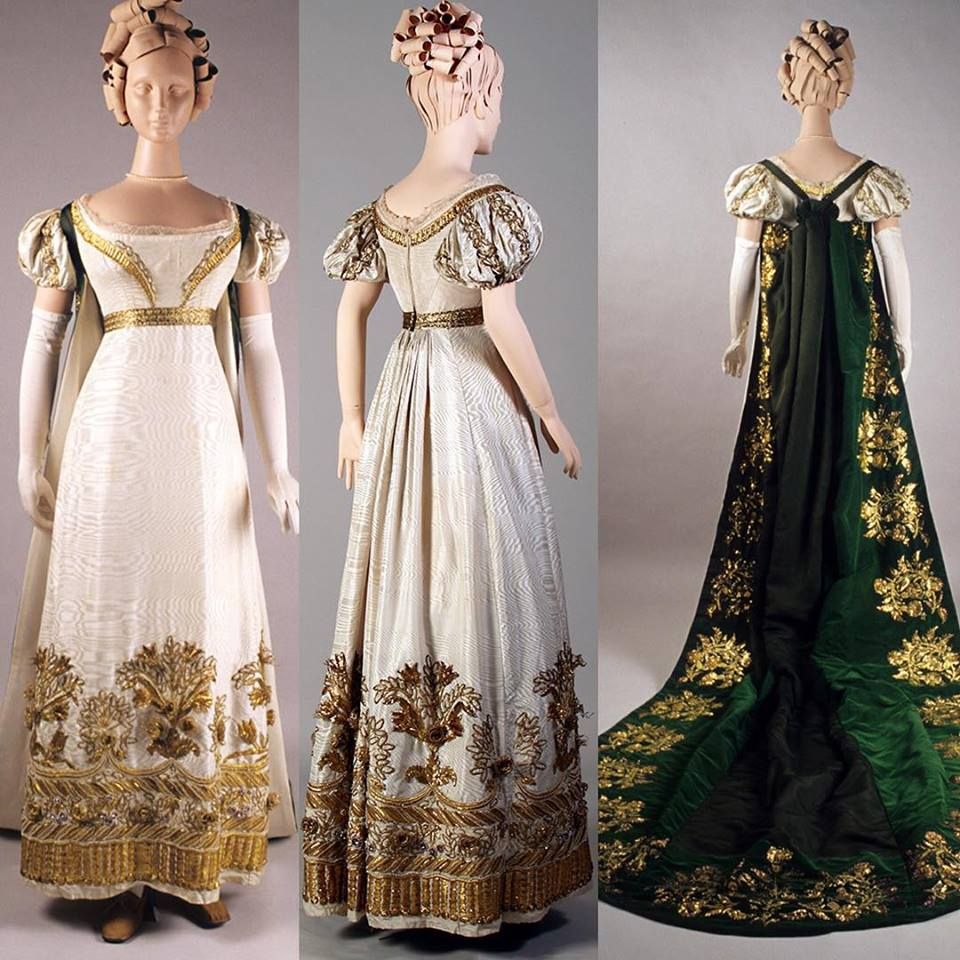 Жак Луи ДавидИмператор Наполеон в своем кабинете в Тюильри
Фирмин МассоИмператрица Жозефина
Императрица Жозефина – супруга Наполеона,считалась законодательницей мод в стиле ампир
В.Л. БоровиковскийПортрет Лопухиной
Жан Огюст Доминик ЭнгрПортрет мадемуазель Каролин Ривьер, 1805 год
Жан Огюст Доминик ЭнгрПортрет г-жи Ривьер, урожденной Мари Франсуазы Бибен Бло де Борегар, 1806 год
Жан Огюст Доминик ЭнгрПортрет г-жи Леблан, 1823 год
Жан Огюст Доминик ЭнгрПортрет г-жи Девосэ, 1807 год
В.Л. БоровиковскийПортрет княгини Долгорукой, 1811 год
Жан Огюст Доминик ЭнгрПортрет г-жи Маркотт де Сан-Мари, 1826 год
Жан Огюст Доминик ЭнгрПортрет г-жи Турнон, 1812 год
Жан Огюст Доминик ЭнгрПортрет Филибера Ривьера, 1808 год
Жан Огюст Доминик ЭнгрМесье де Норвен, 1811-1812 годы
Жан Огюст Доминик ЭнгрПортрет Эдме Боше, 1811 год
Поль ДеларошПортрет Наполеона Бонапарта
Кадры из фильма «Война и мир» 1967 года
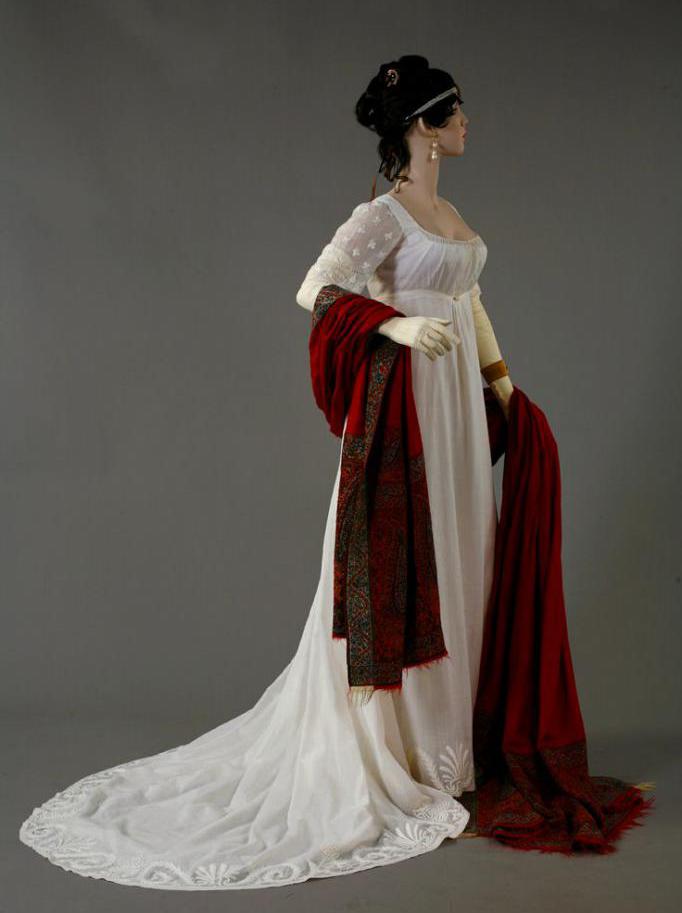 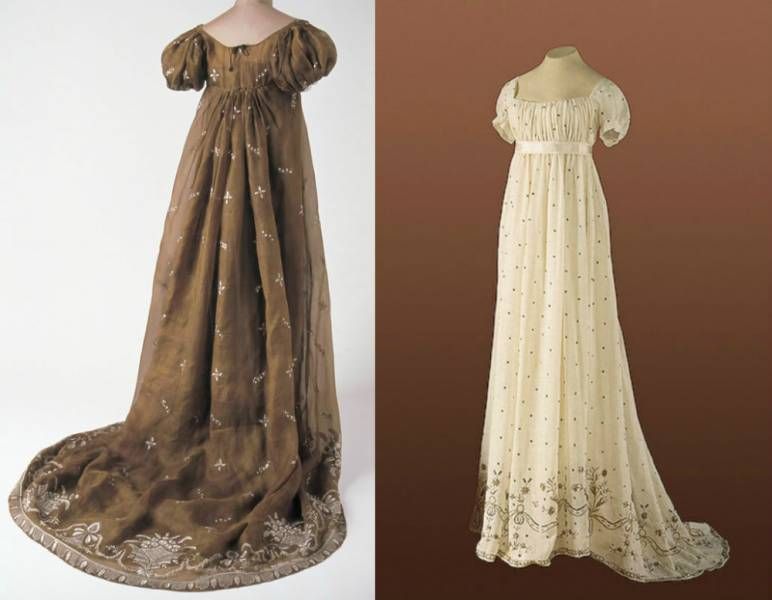 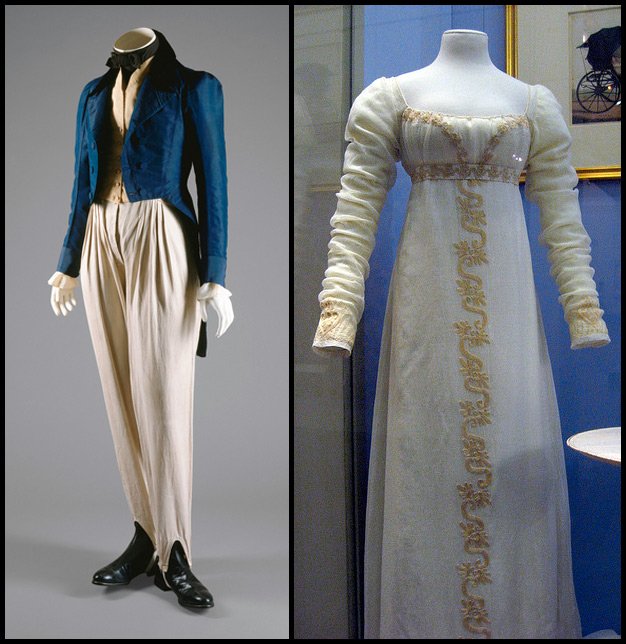 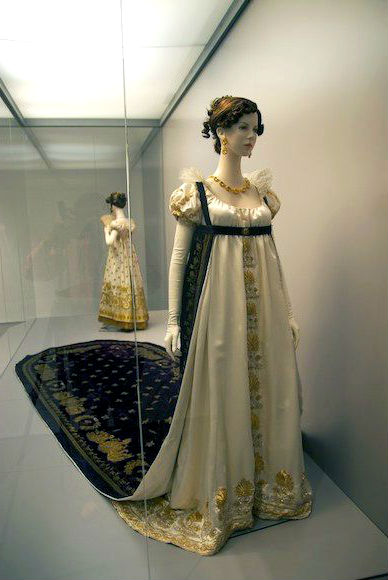 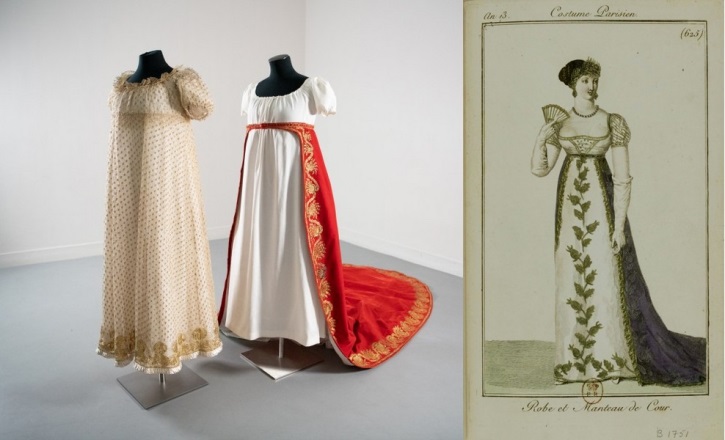 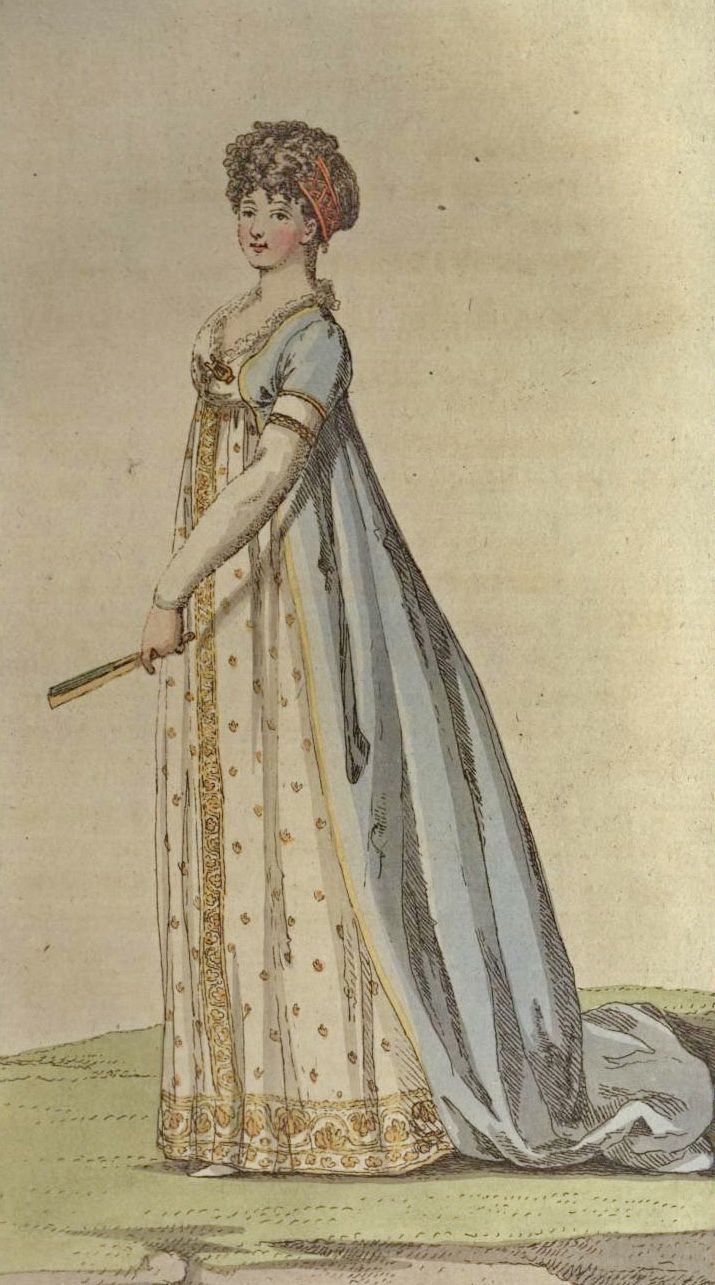 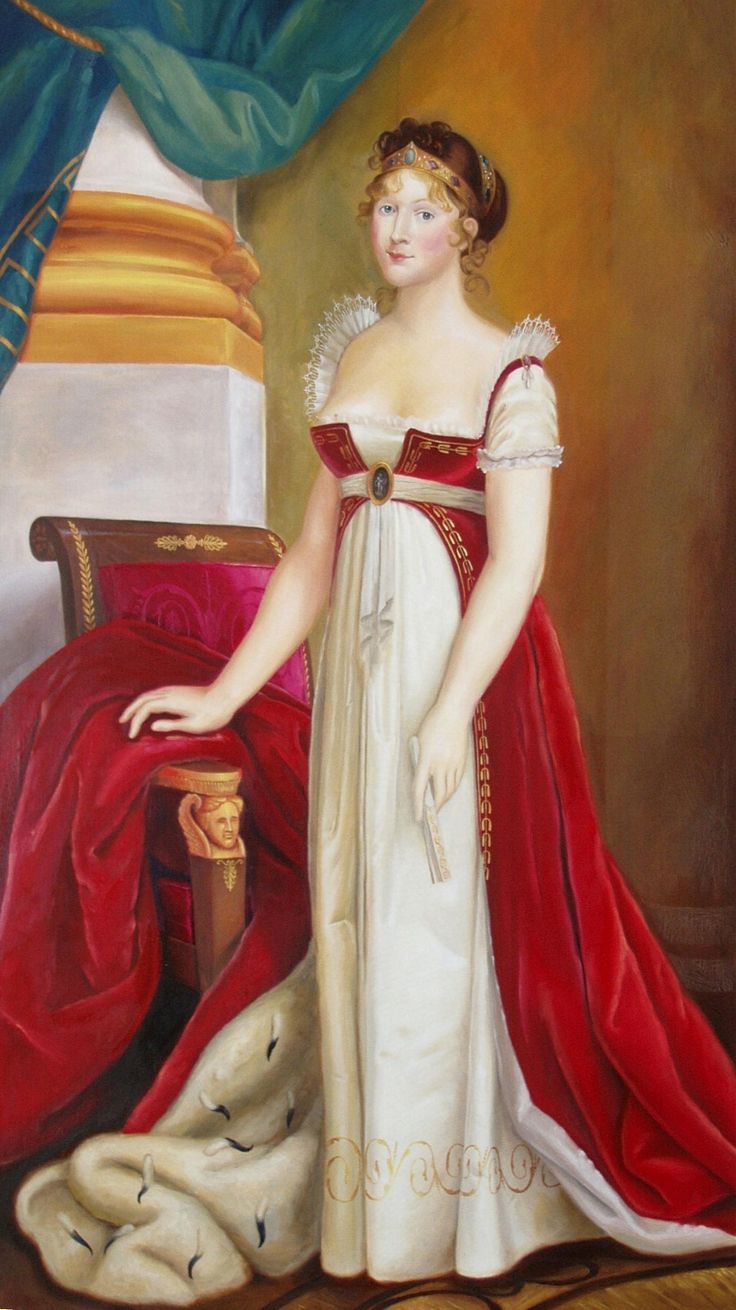 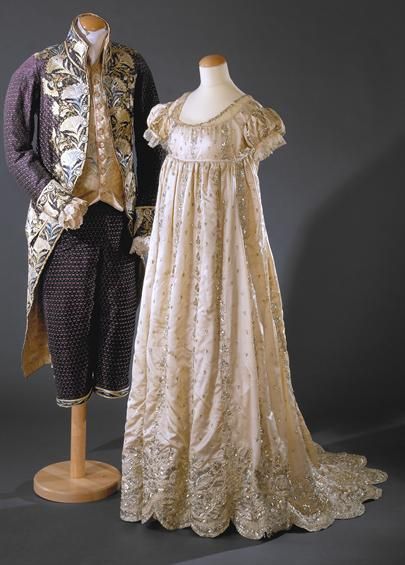